Figure 1. Stellar UV model spectra in the HZs of a flaring Proxima Centauri (blue), a flaring TRAPPIST-1(light blue), ...
Mon Not R Astron Soc, Volume 485, Issue 4, June 2019, Pages 5598–5603, https://doi.org/10.1093/mnras/stz724
The content of this slide may be subject to copyright: please see the slide notes for details.
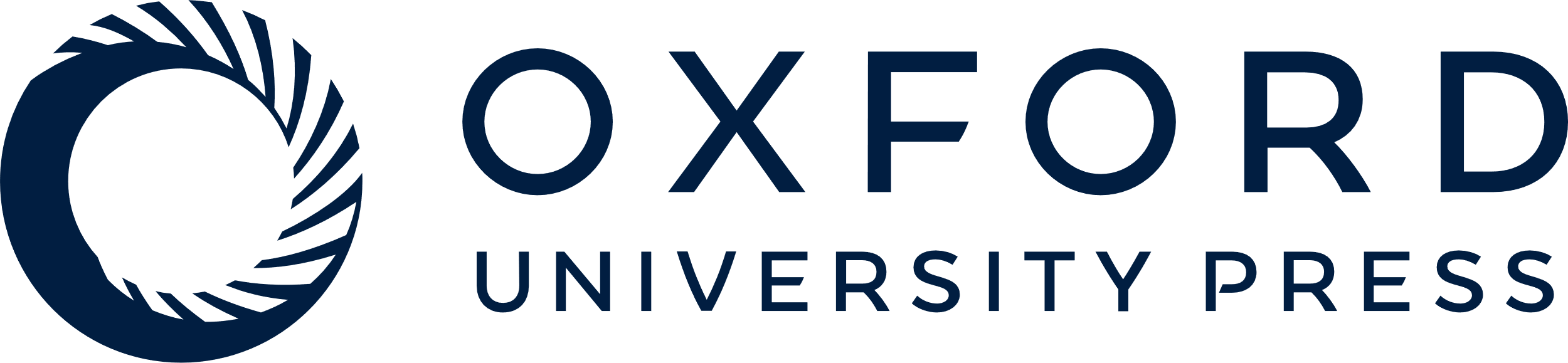 [Speaker Notes: Figure 1. Stellar UV model spectra in the HZs of a flaring Proxima Centauri (blue), a flaring TRAPPIST-1(light blue), Ross-128 (turquoise), and LHS-1140 (lilac). The modern solar UV flux (black) is plotted for comparison. The UV fluxes in the HZs of active M stars can equal, or exceed, the solar UV flux that reaches present-day Earth as a result of the proximity of M star HZs to the host star.


Unless provided in the caption above, the following copyright applies to the content of this slide: © 2019 The Author(s) Published by Oxford University Press on behalf of the Royal Astronomical SocietyThis article is published and distributed under the terms of the Oxford University Press, Standard Journals Publication Model (https://academic.oup.com/journals/pages/open_access/funder_policies/chorus/standard_publication_model)]